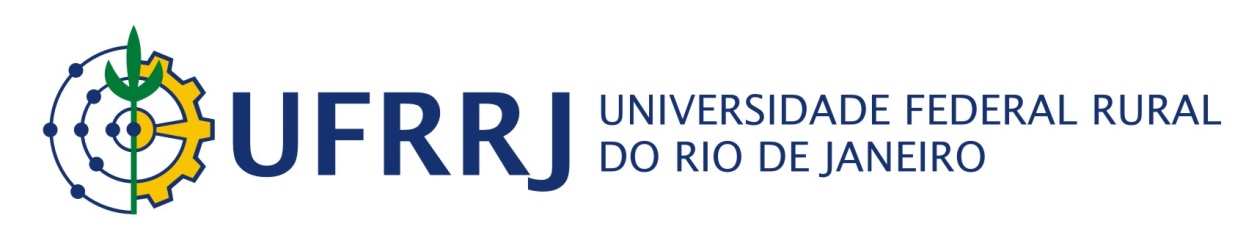 Instituto de Tecnologia-Departamento de EngenhariaÁrea de Máquinas e Energia na Agricultura
CARACTERÍSTICAS DIMENSIONAIS DOS MOTORES DE COMBUSTÃO INTERNA
IT 154- MOTORES E TRATORES
Diâmetro do cilindro
Curso do pistão
Volume do cilindro
Volume da câmara de combustão
Cilindrada parcial
Cilindrada total
Taxa de compressão
Velocidade linear do pistão
Carlos Alberto Alves Varella
 varella@ufrrj.br
Página 1
IT 154- Motores e Tratores
22/10/2011
Diâmetro do cilindro, D
Será representado pela letra ‘D’. Normalmente é apresentado nos manuais de fabricantes em milímetros.
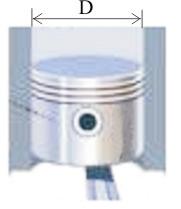 Página 2
IT 154- Motores e Tratores
22/10/2011
Curso do pistão, L
Será representado pela letra ‘L’. É a medida da distância entre o ponto morto superior e o ponto morto inferior. Normalmente é apresentado em milímetros. Cada curso equivale a 1/2 volta (180 graus) AM.
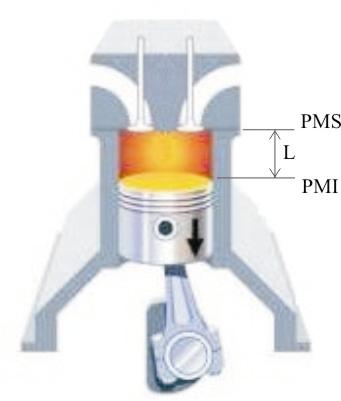 Página 3
IT 154- Motores e Tratores
22/10/2011
Volume do cilindro, Vcil
O volume do cilindro é obtido multiplicando-se a área do cilindro pelo curso do pistão, Equação 1.
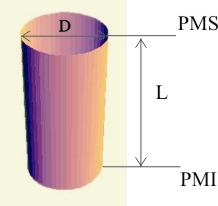 Página 4
IT 154- Motores e Tratores
22/10/2011
Volume da câmara de combustão, Vcam
Espaço compreendido entre o cabeçote e o pistão no PMS. É onde ocorre a combustão da mistura ar-combustível. As câmaras de combustão apresentam formatos irregulares, devido a isso seu volume é obtido experimentalmente.
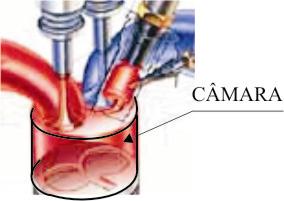 Página 5
IT 154- Motores e Tratores
22/10/2011
Cilindrada parcial, Cp
É o volume admitido por um cilindro para realização do ciclo. É calculada pela Equação 2.
Página 6
IT 154- Motores e Tratores
22/10/2011
Cilindrada total, Ct
É o volume admitido por todos os cilindros do motor para realização do ciclo, isto é, o volume admitido pelo motor equivalente a duas voltas na árvore de manivelas. Equação 3.
Página 7
IT 154- Motores e Tratores
22/10/2011
Taxa de compressão, Tc
A taxa de compressão é a relação entre a cilindrada parcial e o volume da câmara de combustão. Equação 4.
Página 8
IT 154- Motores e Tratores
22/10/2011
Volume do cilindro, Vcil
Volume do cilindro também pode ser obtido em função da taxa de compressão e cilindrada parcial. Equação 5.
Página 9
IT 154- Motores e Tratores
22/10/2011
Cilindrada parcial, Cp
Cilindrada parcial obtida em função de volume do cilindro e taxa de compressão. Equação 6.
Página 10
IT 154- Motores e Tratores
22/10/2011
Parâmetros dependentes das características dimensionais
As características dimensionais têm influência na cilindrada minuto e na velocidade linear do pistão durante o funcionamento dos motores. 
Cilindrada minuto, Cmin
Velocidade linear do pistão, VLP
Página 11
IT 154- Motores e Tratores
22/10/2011
Cilindrada minuto, Cmin
É o volume admitido pelo motor em um minuto de funcionamento. Depende da cilindrada total e da rotação da árvore de manivelas. É calculada pela Equação 5.
Página 12
IT 154- Motores e Tratores
22/10/2011
Velocidade linear do pistão, VLP
É a velocidade de deslocamento do pistão no vai e vem entre PMS e PMI. Depende do curso do pistão e da rotação da árvore de manivelas. Equação 6.
Página 13
IT 154- Motores e Tratores
22/10/2011
FIM
Página 14
IT 154- Motores e Tratores
22/10/2011